STRATEGIES TO ENGAGE MEMBERSBefore You Start
Presentation Time: Approximately 40-45 minutes
This workshop can be presented in person or online.
Practice, practice, practice!
Go through the PowerPoint and ensure that the music video hyperlink works. If it is not working, follow the instructions in the notes section of that slide. You can copy the link your browser’s (e.g., Firefox, Chrome or Safari) address bar or leave it out of your presentation. Please read the note about embedding the video or playing it online.
If you have chosen, for whatever reason, to not play the video “You Shall Go Out With Joy” (slide 21), be sure to delete that side before showing the final slide.
When screen sharing, click on “Share Sound” (lower left of screen) before playing the video.
Print the PowerPoint Presentation using the print layout called “Notes Pages” so that you know what to say with each slide.
You may want a be co-host to monitor the chat, hands up, answers to questions, etc. 
Ask everyone to mute before you start and tell people how you want them to let you know that they want to speak—raising hands (really or by using the icon), unmuting or something else.
Move this presentation to the next slide, ready to start.
The Catholic Women’s League of Canada
THE Joy of Leadership
Module 2:
Strategies to Engage Members
[Speaker Notes: Note to presenter: To help prepare to present this module, you may wish to reference the Train the Trainer Guide available on the national website. Welcome people to the presentation. Make sure everyone can hear you, can see the PowerPoint and that everyone is on mute (if presenting online).

READ:
Welcome to the presentation of Module 2: Strategies to Engage Members.

Introduce yourself (and the co-presenter if you have one). Provide a few interesting points or facts about each person and their credentials as appropriate.

What I am presenting here is simply a highlight, and I encourage you to take the time to delve further into this excellent resource.]
Outline of program
Opening Prayer
Introduction
Strategies
Closing Prayer
[Speaker Notes: READ:
Our presentation today will include these four elements:
1. Opening Prayer
2. Introduction
3. Strategies
4. Closing Prayer]
Opening prayer
Good and loving God, Our source of love and light,

Thank You for bringing us together today in a spirit of generosity.

We offer You this prayer in gratitude.
May we honour one another by keeping an open mind.
May we voice our truth and listen with an open heart.
May we discern Your will to unite us in a fruitful outcome.
We ask for Your wisdom and grace to use our talents for the betterment of others.

With the guidance of the Holy Spirit, and the loving intercession of Our Lady of Good Counsel, through Christ our Lord, Amen.
[Speaker Notes: If presenting online, invite everyone to join in reciting the prayer together, while staying muted. 

READ:
We will begin, as always, with prayer. Let us be still and recognize the presence of God with us and in us.

In the name of the Father, and the Son and the Holy Spirit.

Good and loving God, Our source of love and light,
Thank You for bringing us together today in a spirit of generosity.
We offer You this prayer in gratitude.

May we honour one another by keeping an open mind.
May we voice our truth and listen with an open heart.
May we discern Your will to unite us in a fruitful outcome.
We ask for Your wisdom and grace to use our talents for the betterment of others.

With the guidance of the Holy Spirit, and the loving intercession of Our Lady of Good Counsel, through Christ our Lord, Amen.]
introduction
“When people are financially invested, they want a return. 
When people are emotionally invested, they want to contribute.”
(Simon Sinek)
Foster a genuinely warm and hospitable environment.
Share and discuss ideas, strategies and activities.
Develop leadership habits.
Build an environment where members can thrive.
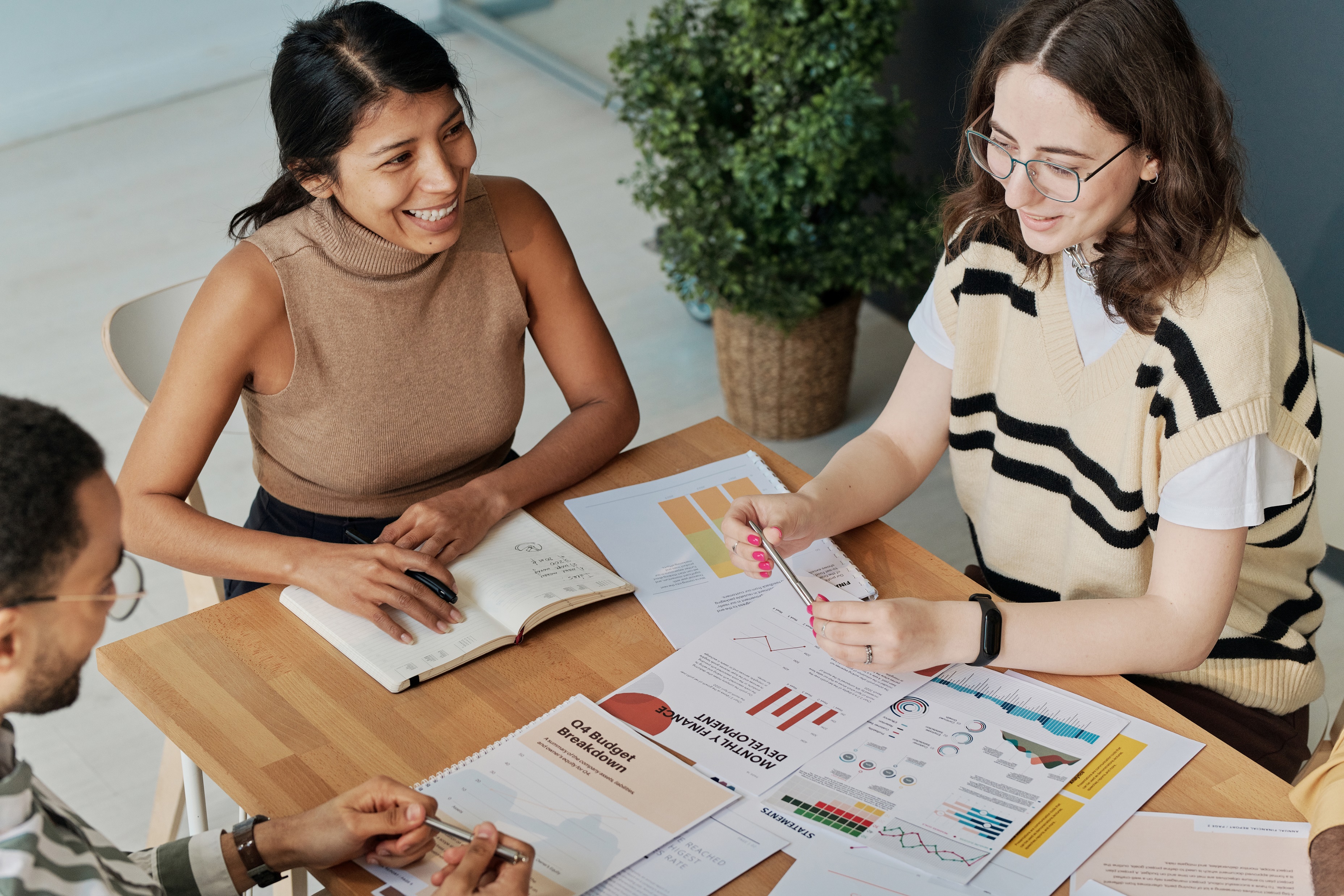 [Speaker Notes: READ:
Engagement builds an environment that enables members to thrive. It promotes leadership habits and helps people become emotionally invested in their actions.

A culture of engagement can be embedded into how a council thinks and acts. Through engagement, members are actively involved and motivated by a personal desire to serve their council, parish and community.

The first step to becoming an engaging council is to foster a genuinely warm and hospitable environment.
An engaging environment is one in which ideas, strategies and activities are shared and discussed.
Engaging is about developing leadership habits.
It is about building an environment that enables members to thrive, allowing them to be invested in the success of their council’s projects.

---
Image source: PowerPoint Stock Images]
BUILDING ON FOUNDATION
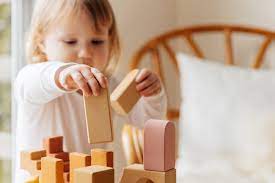 Why do women join the League?
For spiritual growth, service, social action and sisterhood
To feel a sense of purpose and belonging
To experience faith, fun and fulfillment
[Speaker Notes: READ:
First, let’s look at the reasons why women join the League.
Women join the League for spiritual growth, service, social action and sisterhood.
Members need to feel a sense of purpose and belonging.
They want to experience the League’s legendary faith, fun and fulfillment. Despite the different ways they serve and contribute, members share the same sense of calling. They are motivated by a sincere desire to serve their council, parish and community.

---
Image source: https://www.pexels.com/photo/little-girl-playing-with-wooden-blocks-at-home-3933030/]
BUILDING ON FOUNDATION
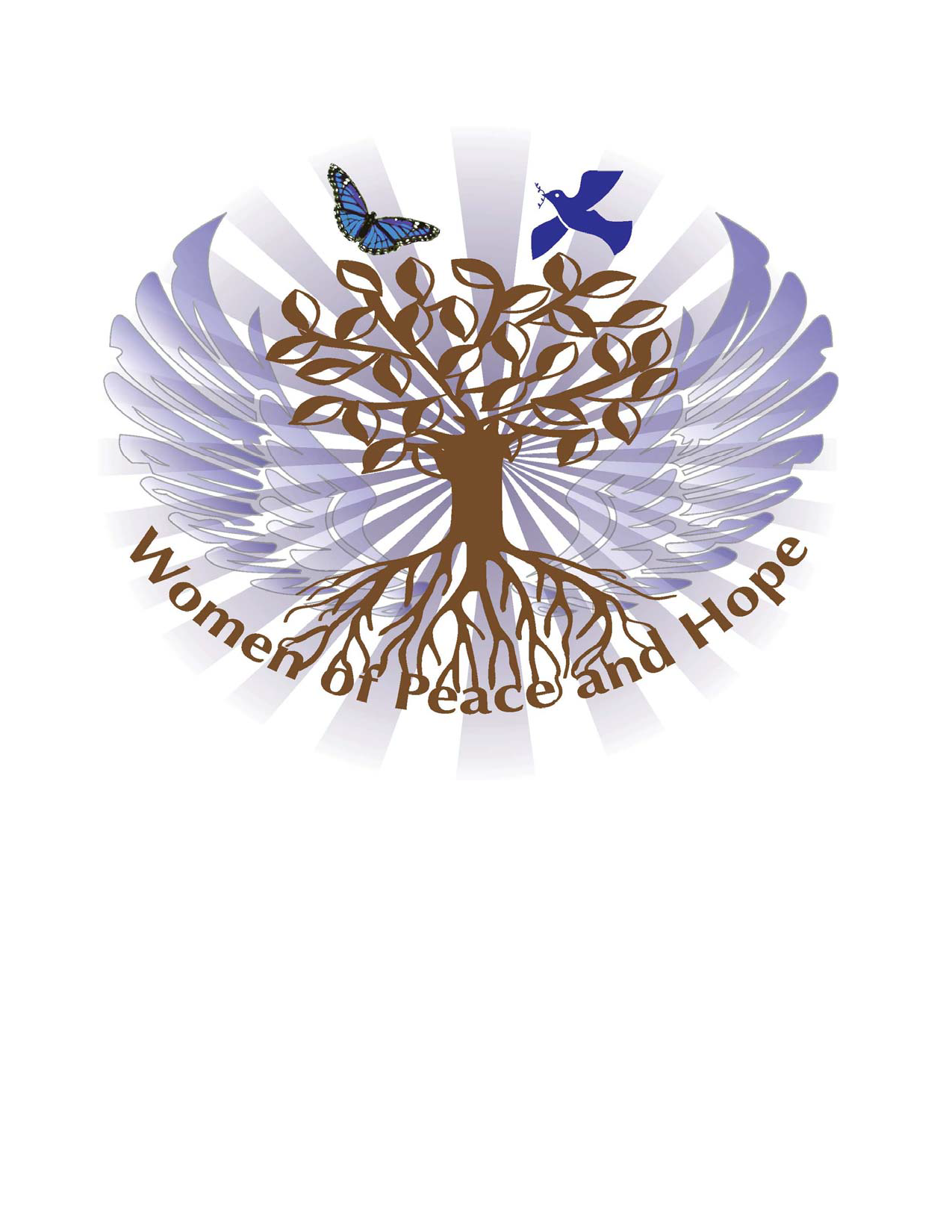 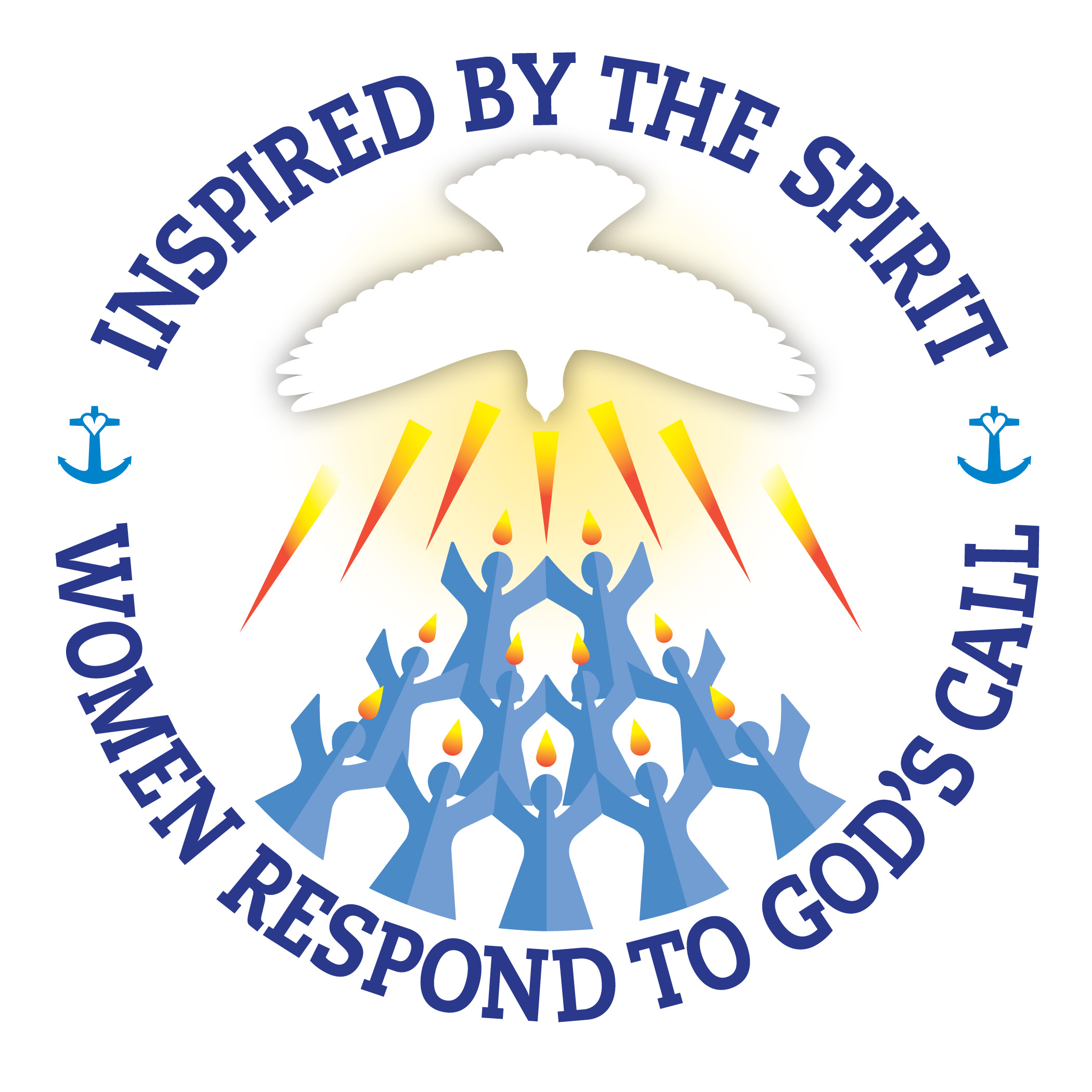 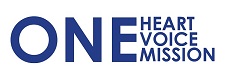 Cast Out into the Deep
Companions on the Journey
Centred on Faith and Justice
We Have Seen the Lord!
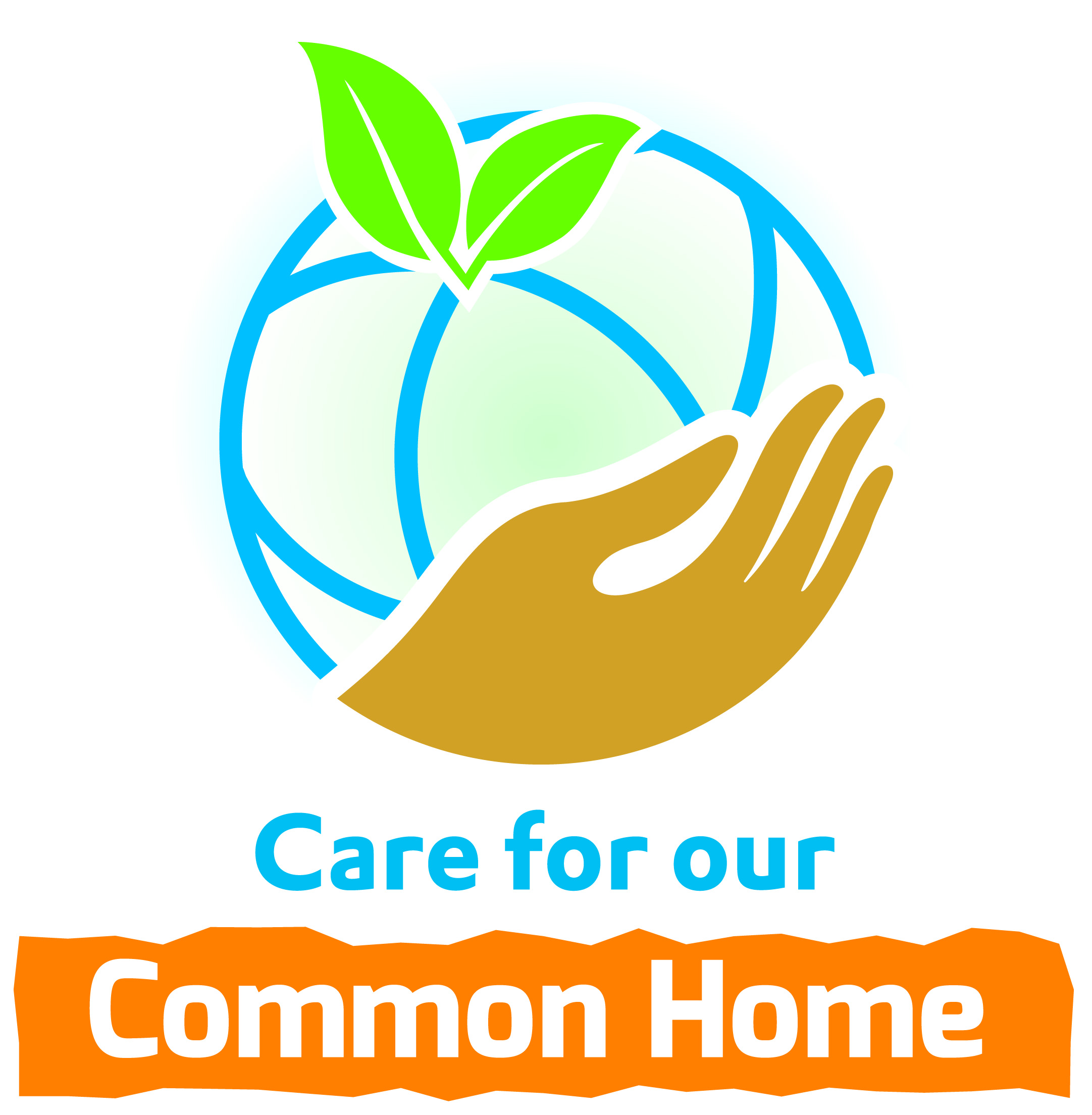 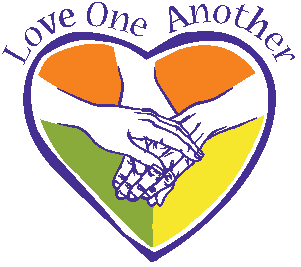 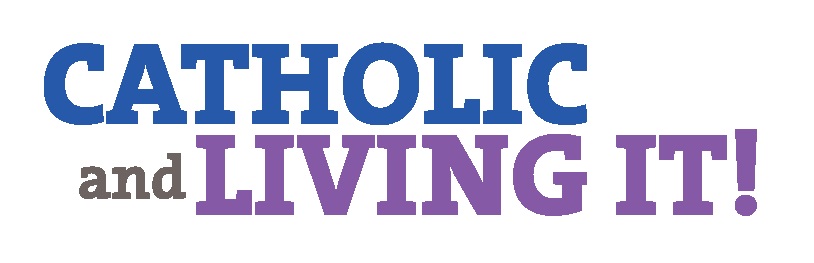 [Speaker Notes: READ:
A national theme, chosen by the national president, reflects her closest desires for the League and changes every two years. Provincial and diocesan councils may opt to expand on the national theme. Parish councils usually embrace the national theme but may add the provincial or diocesan theme as a sub-theme.

Holding discussions and prayers on themes is an excellent starting point to engage members.

Encourage members to get involved according to their comfort level—wherever, whenever or however they wish. Participation or engagement is two-fold—it benefits the council as members use their God-given talents to enrich the projects and gives members satisfaction and a sense of fulfillment in contributing to the success of council activities.]
REFLECTION AND DISCUSSION
Take a few minutes to reflect on:

Your gifts and talents
Recognizing and affirming the skills of others
How we can use these talents to build an engaging council
[Speaker Notes: READ:
Let’s take a few minutes to reflect on:
Your gifts and talents
Recognizing and affirming the skills of others
How we can use these talents to build an engaging council

If this is an in-person workshop, you can pin or tape a blank sheet of paper on each person’s back and invite participants to write one gift or talent of that person on the sheet of paper. This could be done to the hymn “Here I am, Lord,” making this a more reflective, spiritual activity.

If presenting online, invite each person to name one gift or talent they possess. Breakout rooms can be used if there are enough participants.]
KNOWING COUNCIL MEMBERS IS KEY
Where can I serve best?
Complete Welcome Program forms
Invite members to participate
“For as in one body we have many members, and not all the members have the same function, so we, who are many, are one body in Christ, and individually we are members one of another.”
(Rom 12: 4-5)
[Speaker Notes: READ:
By getting to know members,

A council executive can help them decide where they can serve best.

Before planning activities for the council, ensure the member information forms from the Welcome Program are completed for new and renewing members. These forms highlight what members enjoy doing, some of their talents and gifts, and what they are passionate about. They can be invaluable in helping members recognize and acknowledge their gifts and talents. Be sure to have members fill out the forms every year as members learn new skills all the time.

Next, invite members to participate in what inspires them to fulfill the League’s core purpose, “Uniting Catholic women to grow in faith, and to promote social justice through service to the church, Canada and the world.” Some projects and activities may be small and happen once, while others may be large and ongoing or a combination of both. All are valuable contributions to councils and the League!

Give an example from your own League life and then ask participants to share what they have learned through the League: chairing a committee, bazaar or bake sale, writing a resolution, technical or computer skills, etc.)

Fostering engagement is about helping people find meaning and fulfillment. Members should look and say, “That was awesome! I want to be a part of it!”

If presenting online, remind everyone to stay muted, then invite them to read the passage from Romans 12:4-5 with you:

READ: “For as in one body we have many members, and not all the members have the same function, so we, who are many, are one body in Christ, and individually we are members of one another.”]
HOW TO IGNITE EVERY PASSION
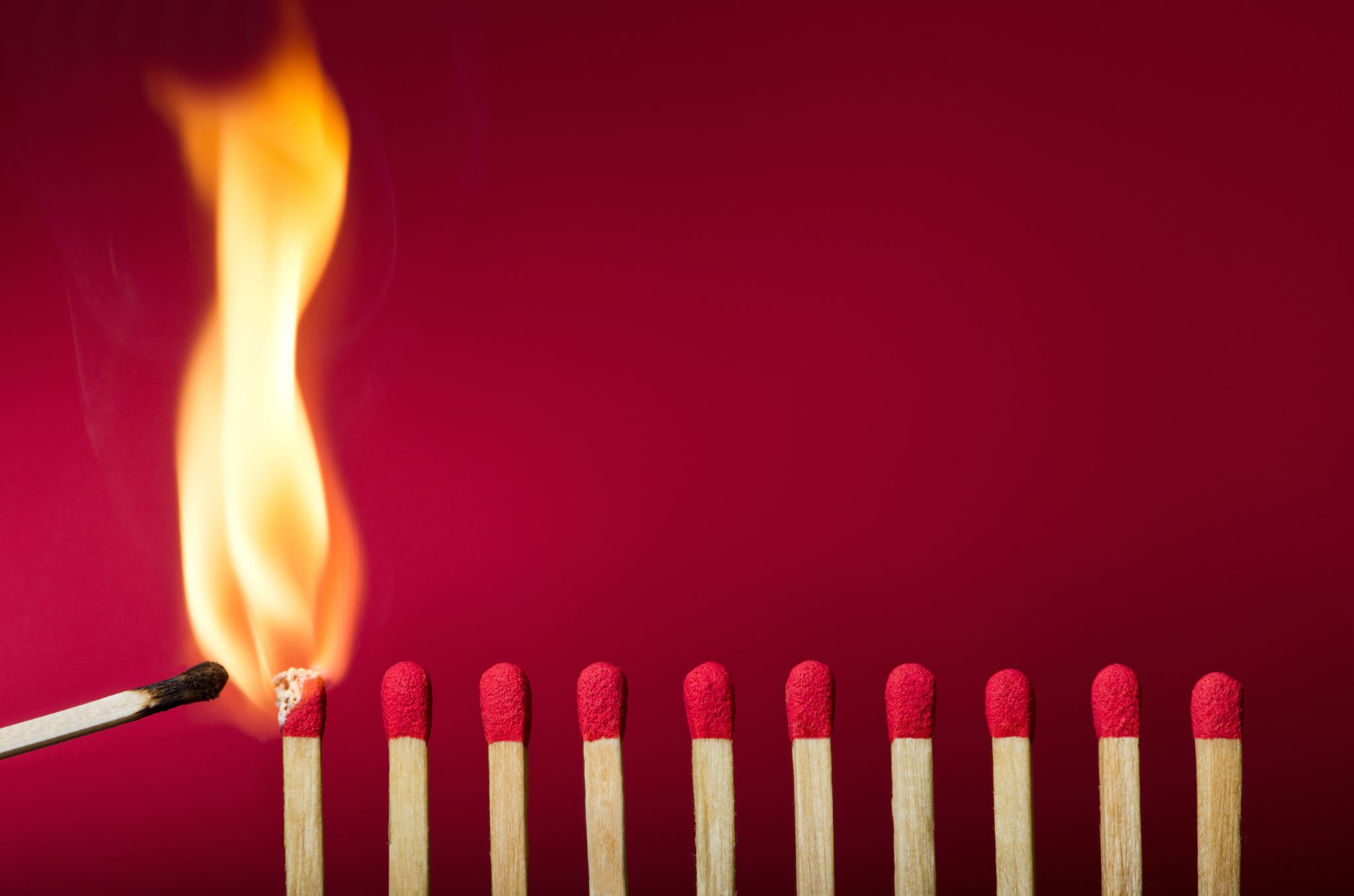 The voice of one woman
Ignite the flame
Guidance
“Jesus invested himself particularly in twelve men, producing divine fruit within them. These men, in turn, spent their lives being Jesus for others, investing themselves and producing divine fruit through the power of the Holy Spirit.”
(Deacon Keith Strohm)
[Speaker Notes: READ:
Parish councils carry out numerous activities under the faith, service and social justice ministries. These incredible achievements are a testament to members’ call to ministry and the spirit of sisterhood, generosity and compassion. 

Great initiatives often begin with the voice of one woman. One woman with one idea can motivate others in the parish council and beyond. Can you give an example of how the voice of one woman in your council ignited a project? Allow time for answers but have an example ready yourself.

Once members have come forward with their interests and passions, it is time to ignite the flame of those passions!

Members may need some guidance on the types of projects they can undertake. It is good to guide them with a focus on the League’s core values: faith—following Catholic teaching, service—local, national and international and social justice—actively involved in society.

Sometimes it may be hard for members to be enthusiastic about a project they do not understand. It will help if the person leading it takes time to explain the project thoroughly and why they are passionate about it. 

Deacon Keith Strohm writes about this in the book, Ablaze: 5 Essential Paradigm Shifts for Parish Renewal: “Jesus invested himself particularly in twelve men, producing divine fruit within them. These men, in turn, spent their lives being Jesus for others, investing themselves and producing divine fruit through the power of the Holy Spirit.”]
Reflection and Discussion
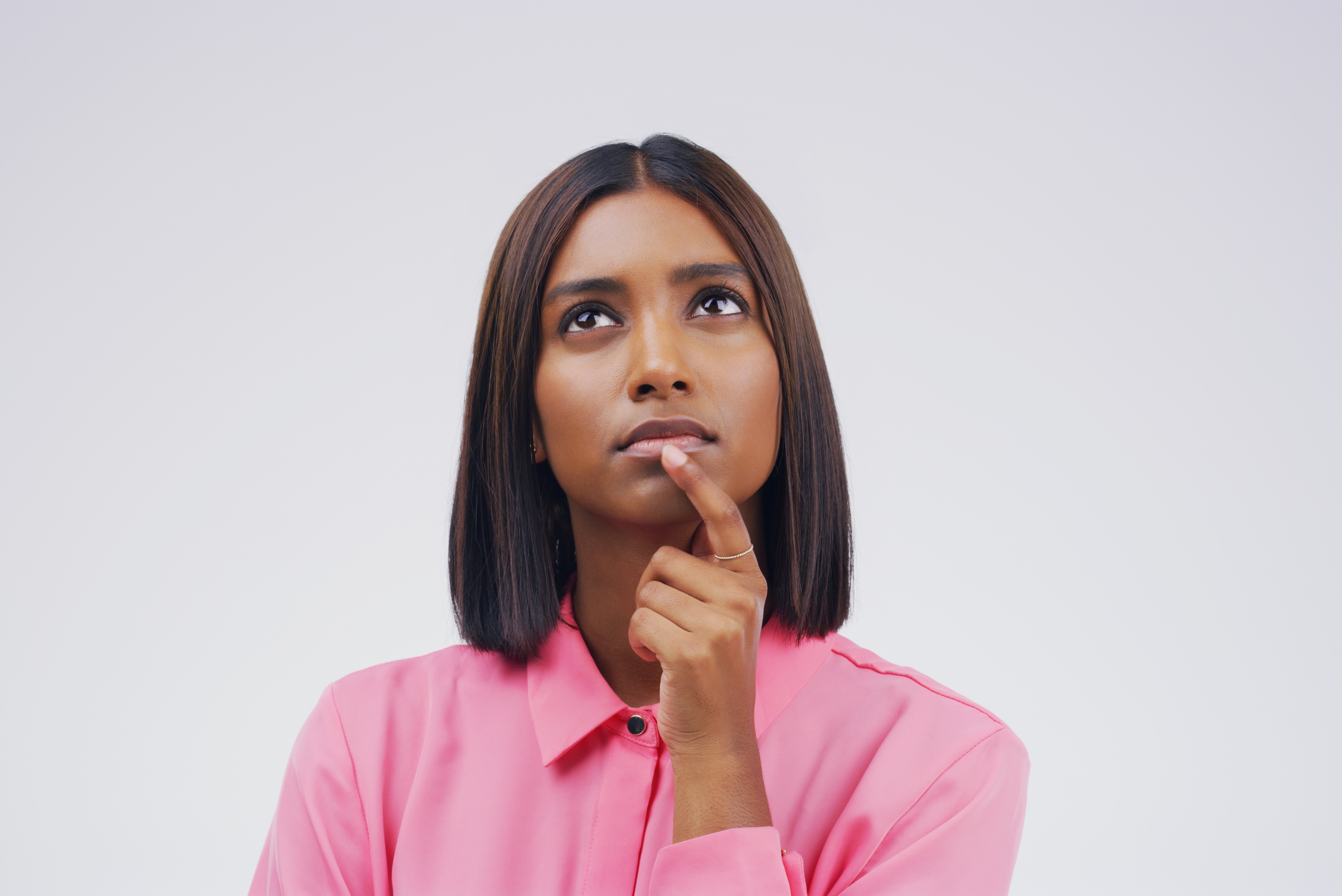 Take a few minutes to reflect:

What is your interest or passion?

Share your interest or passion with the larger group.
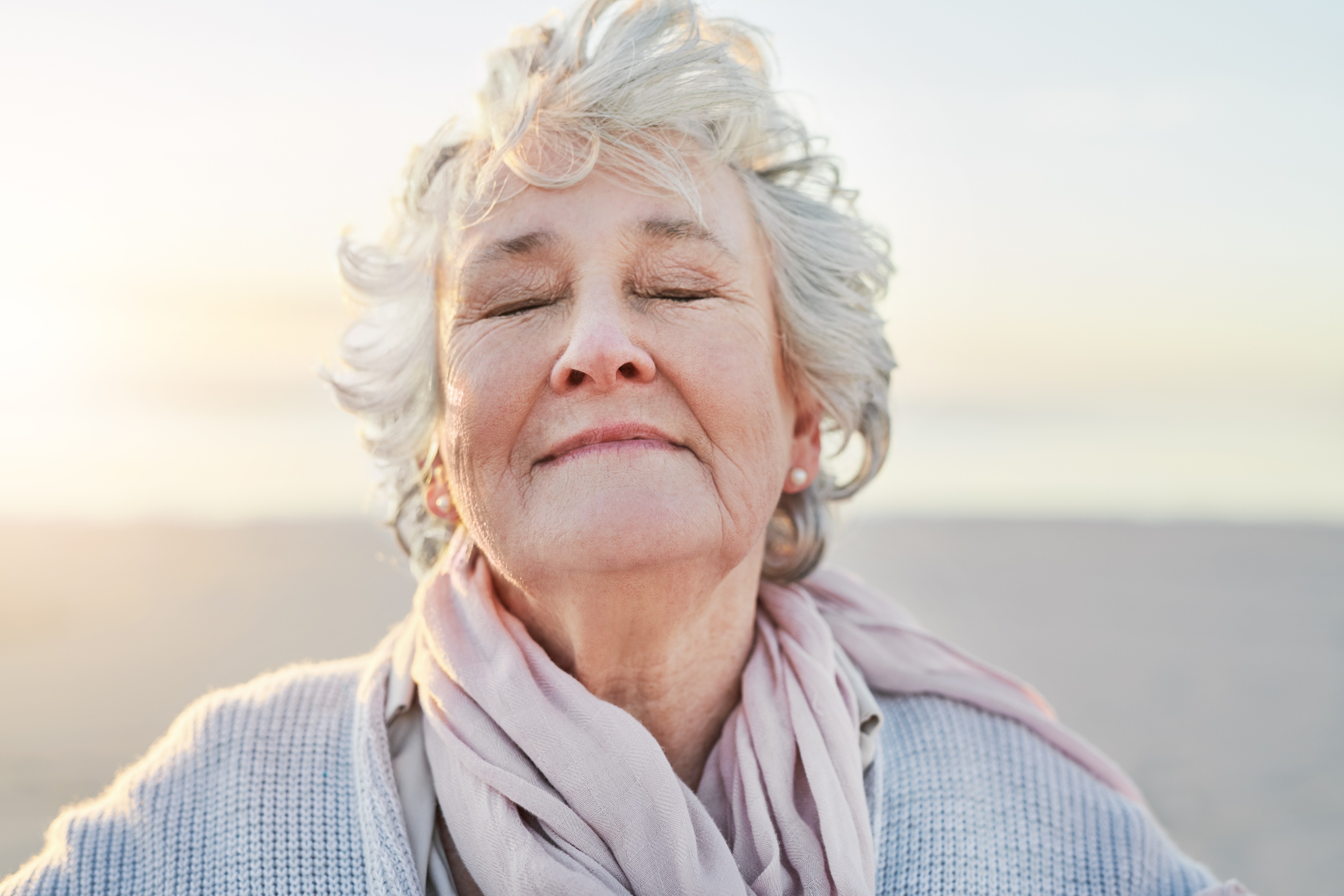 [Speaker Notes: Read the reflection statement, then pause to give participants time to think.

READ:
Take a few moments to reflect on what your interest or passion is. Then, share your interest or passion with the larger group.

Depending on the number of participants, members could be divided into smaller groups of three or four for reflection and discussion.
If presenting online, you may wish to use breakout rooms.

---
Image source: PowerPoint Stock Images]
CULTIVATE RELATIONSHIPS, Teamwork AND COLLABORATION
Be open to new possibilities.
Be aware of different personality types.
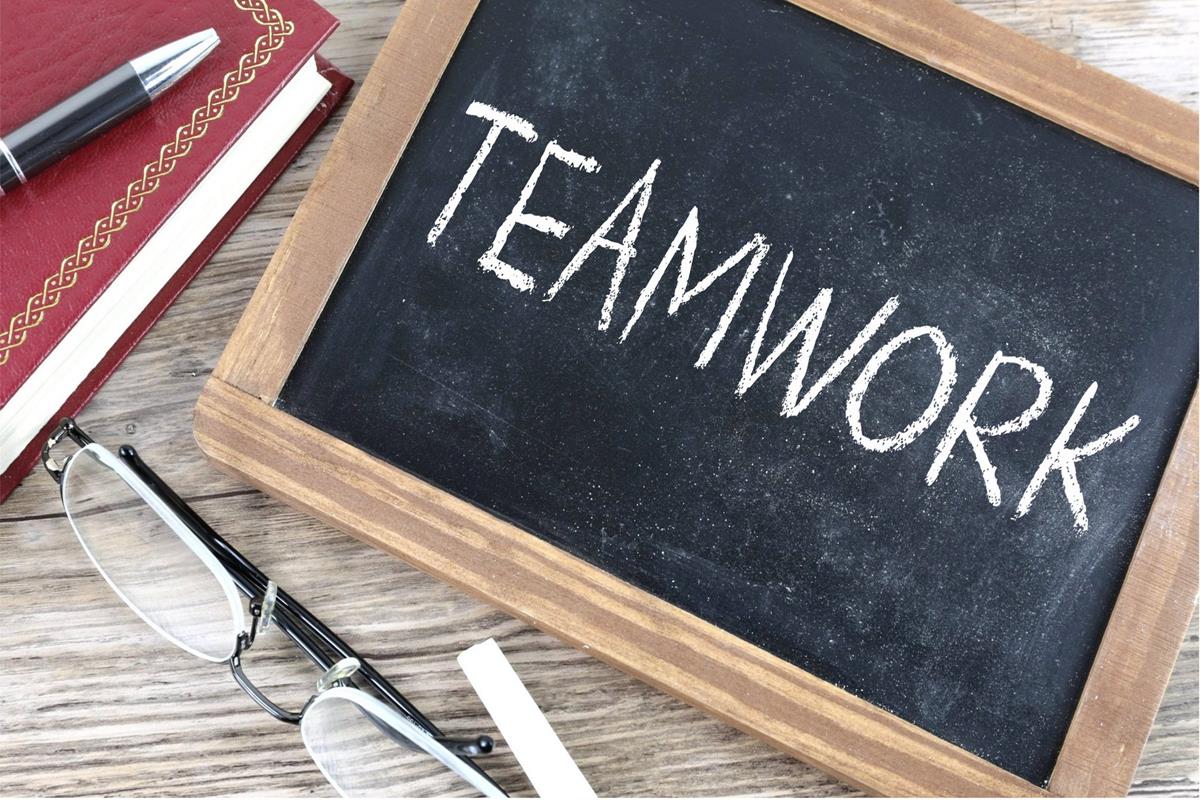 “meet people where they are, listen wholeheartedly, share the essential core of the gospel message, and pray with others.”
 Unlocking Your Parish: Making Disciples, Raising Up Leaders With Alpha
by Ron Huntley and Fr. James Mallon
[Speaker Notes: READ:
The key idea of engaging members is to be open to new possibilities. Even if a project or activity was unsuccessful at one time, it could be tried again. A project occurring at a different time and with new people can take on a new life. Be open to new ideas. If members want to try something new, that is fantastic and could re-invigorate the council.

How does one cultivate relationships among council members? As explained in the quote, members need to “meet people where they are, listen wholeheartedly, share the essential core of the gospel message, and pray with others.” This may involve organizing activities during or outside of regular council meetings where members get to know each other personally but within the context of growing in their faith.

There are different personality types—not all women feel comfortable joining a new group or table without an invitation. At council meetings and other events, try to have members sit with different women each time to develop new friendships. Be joyful in your interactions with others. Remember the expression, “No one wants to get on the Titanic!”

---
Image source: Teamwork by Nick Youngson (nyphotographic.com/), License: Creative Commons 3 (creativecommons.org/licenses/by-sa/3.0/), Attribution: Alpha Stock Images (alphastockimages.com/), Original Image: picpedia.org/chalkboard/t/teamwork.html]
RECOGNIZE AND APPRECIATE
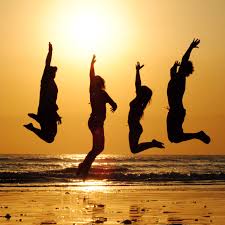 Congratulations!
Celebrate and rejoice!
Express appreciation.
[Speaker Notes: READ:
Congratulations! Relationships have been built, passions ignited, and projects completed. The council has stepped out into the deep. What is next?

Celebrate and rejoice! Celebrate setting goals and achieving them. Recognize and congratulate members and the team for milestones and achievements. Celebrate service, membership, fundraising goals and other accomplishments. Recognition helps people feel good about their achievements, gives them credit for their work and increases motivation and commitment to support the next goal. Public recognition promotes good public relations. The council will see a domino effect of how those who lead projects draw in other members to help. It is a great way to engage members who are talented but timid to step up. There are many ways to show appreciation to members.

Members are all leaders in the making, and with help and encouragement from their League sisters, there is no telling how much they will bloom and grow in the future. Members who feel welcomed, valued and appreciated become more engaged—and engaged members make councils flourish!

---
Image source: encrypted-tbn0.gstatic.com/images?q=tbn:ANd9GcR3nhkkz6uhxgiZyD8iepWY-iHXYuODFrPtoQ&usqp=CAU]
APPRECIATION
The book, The 5 Languages of Appreciation in the Workplace: Empowering Organizations by Encouraging People by Gary Chapman and Paul White, recommends the following:
Words of Affirmation
Quality Time
Acts of Service
Physical Touch
Tangible Gifts
[Speaker Notes: READ:
Members who feel welcomed, valued and appreciated become more engaged—and engaged members make councils flourish!

The book, The 5 Languages of Appreciation in the Workplace: Empowering Organizations by Encouraging People by Gary Chapman and Paul White suggests different ways we might show appreciation:

Words of Affirmation: The member is thanked and acknowledged for her contributions. Some members like to be thanked publicly, while others prefer a private telephone call or conversation.

Quality Time: The member feels appreciated when people spend time with her on a personal level, such as being taken out for coffee or spending time with her in prayer.

Acts of Service: The member feels appreciated when people help her with her project or do something special, such as offering to drive her to a council meeting. 

Physical Touch: The member may appreciate a hug or handshake more than public recognition or a tangible gift. After all, the League is famous for its hugs… but always remember to ask if you can hug or touch someone before doing so. 

Tangible Gifts: The national office has many gifts to choose from, such as rosaries, pens and notepads. Exemplary service, especially over many years, can be recognized with the maple leaf service pin or a pin acknowledging years of service. A gift does not have to be costly to show gratitude. It is possible to show appreciation with homemade gifts as well. 

At this point, you may want to ask participants to share ideas on when and how there might be an opportunity to show appreciation.]
Appreciation
Plant seeds of love, hope, encouragement and faith.





Engaged members feel welcomed, valued and appreciated!
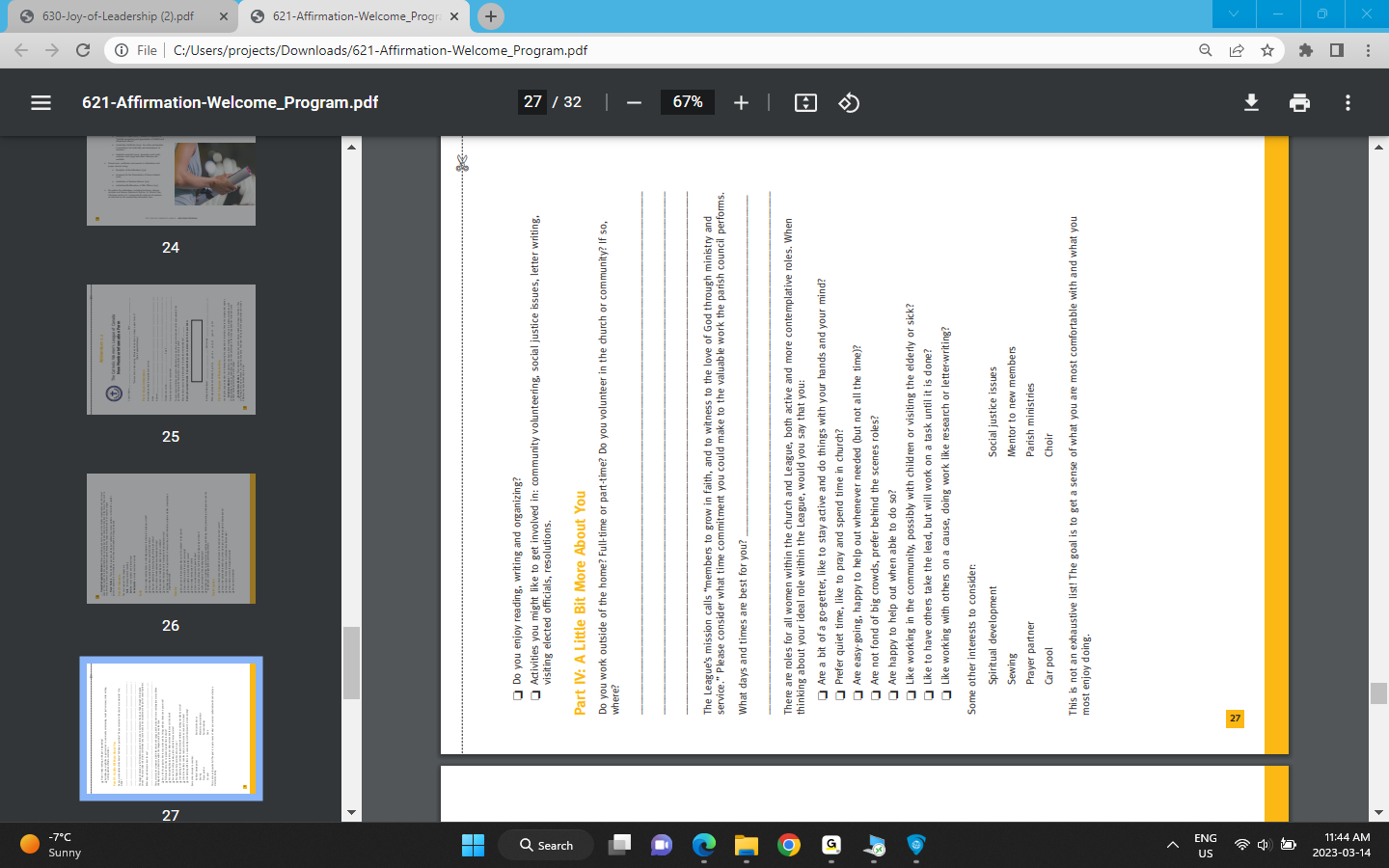 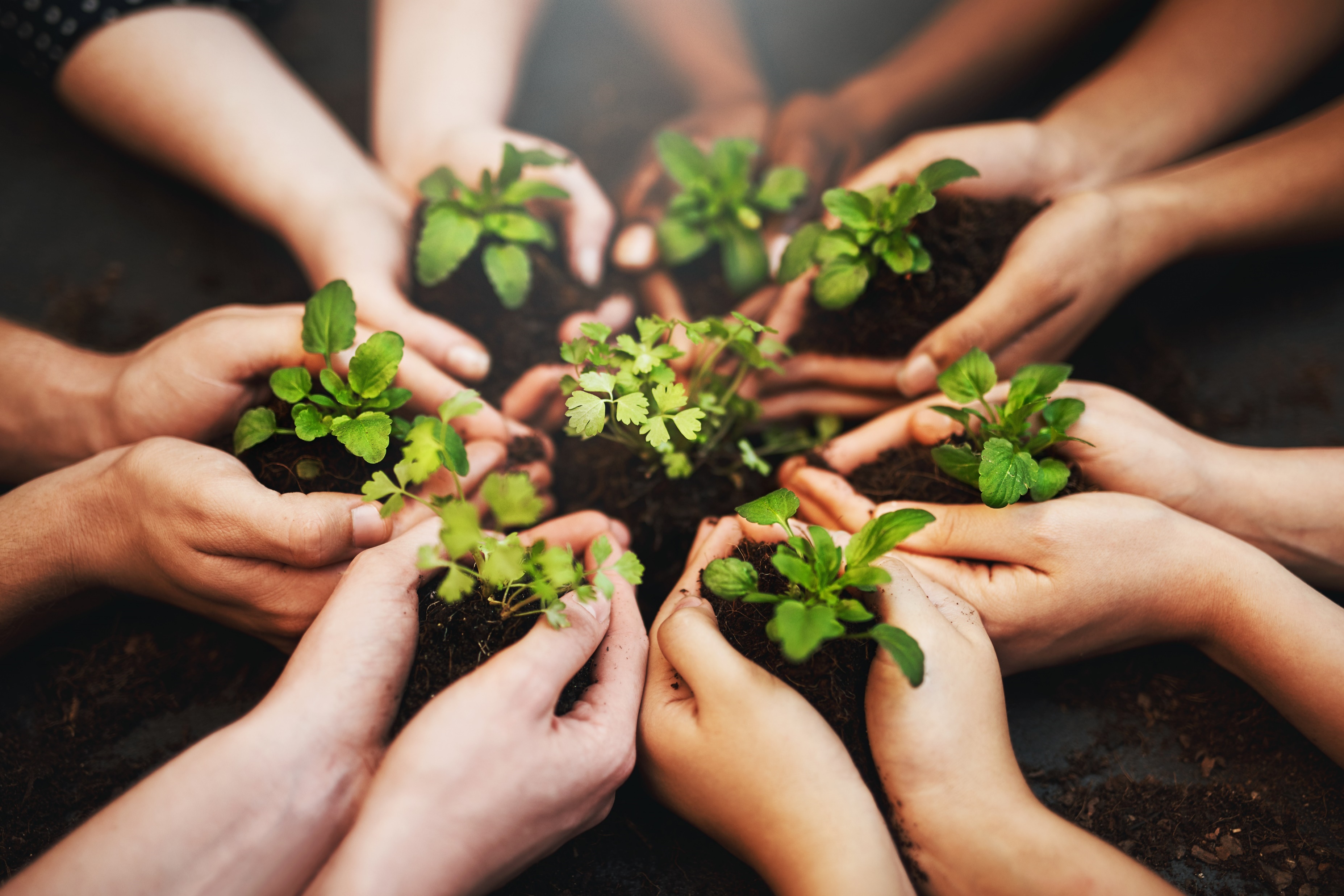 [Speaker Notes: READ:
The New Member Information Form in the Welcome Program has a section called “A Little Bit More About You.” This section will help provide an idea of what type of recognition a member may prefer, which should be noted on her form.

Spiritual and personal growth are to be celebrated as well. Be grateful for any projects undertaken by council members. This is an opportunity to plant seeds of love, hope, encouragement and faith. Members are all leaders in the making, and with help and encouragement from their League sisters, there is no telling how much they will bloom and grow in the future.

Members who feel welcomed, valued and appreciated become more engaged—and engaged members make councils flourish! It is essential to recognize and communicate appreciation to each other and, more importantly, that members feel appreciated. Members all have a role in communicating hospitality, welcome, encouragement and gratitude to their League sisters. It is crucial that leaders share appreciation with their team and equally important that members express it to each other. Together, they can lead the way to more engaged members and vibrant councils.]
Overcoming Challenges
1. What challenges might the council face when taking on new projects or initiatives?
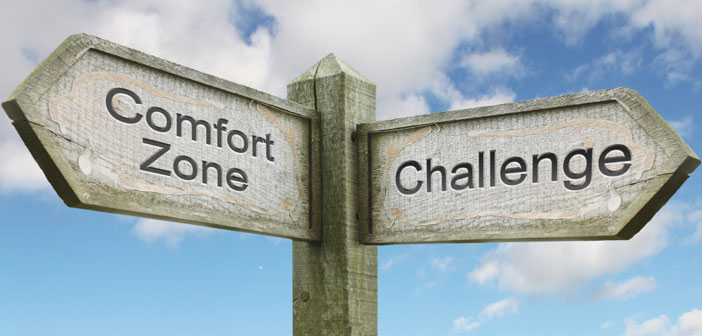 2. Tips on What to Do:
“Women’s ministry will need to be organized in small groups, focused on building relationships, and be made available at various times to meet the schedule demands of today’s modern woman.”
                                           (Dr Barbara Parker, Parker Ministries)
3. Every council will take a different approach.
[Speaker Notes: READ:
What challenges might the council face when taking on new projects or initiatives? Members’ lives are busy, and finding time for activities is often difficult!

Tips on What to Do: In 2016 and 2017, Dr. Barbara Parker of Parker Ministries conducted a Delphi study into millennial and older generations’ expectations of women’s ministry. She ultimately stated, “Women’s ministry will need to be organized in small groups, focused on building relationships, and be made available at various times to meet the schedule demands of today’s modern woman.”

Every council will take a different approach. The key is to find something that works for the council’s membership. Councils may need to adjust meeting times and days to accommodate working women and families. Recognize members can contribute to projects in their own way without the need to attend a meeting. Not all women prefer formal meeting-based participation. Members who need assistance could be paired with another member who can help them. 

---
Image source: linkedin.com/pulse/what-you-need-challenge-ivan-leon-moresco-jacques]
FORMAL OR CASUAL MEETING?
Not all women prefer formal meeting-based participation.
Some prefer casual meetings that focus on project-based activities, independent contributions or specific initiatives.
They can participate individually from home or collectively in small groups.
Many members benefit from opportunities where they can work at their own pace.
[Speaker Notes: READ:
Not all women prefer formal meeting-based participation. 

Some prefer casual meetings focusing on project-based activities, independent contributions or specific initiatives. The Project Planning Form (Addendum 1.1 in The Joy of Leadership) can help coordinate an activity between members who attend meetings and those who cannot. These members can be approached in person or contacted by telephone with the assurance that the council still supports their ideas, even if thinking outside of the box may be required to see a project through from initiation to completion.

Many members benefit from opportunities where they can work at their own pace, collaborate in small groups, build relationships, develop teamwork and take advantage of technology and social media. They can participate individually from home or collectively in small groups and make valuable contributions. 

Members with limited time and variable schedules can also add equal value. Rural parish councils may have to adjust meeting times to before or after a weekend mass to reduce the number of times that members travel. 

Councils may need to hold information sessions on using the Internet and current technologies. Members who need assistance could be paired with another member who can help them. See the Welcome Program for more details.]
OPPORTUNITIES FOR ENGAGEMENT
Encourage members to engage in League ministries.
Stay in touch with national, provincial and diocesan council activities.
Establish project-based committees.
Embrace new ideas!
[Speaker Notes: READ:
Encourage members to get engaged in League ministries! If members have not identified a special project they want to be involved in, start by using available League resources. Suggest members visit the website regularly—it is not just for executive members! The Canadian League also carries a wealth of information. Most provincial councils have a social media presence, such as websites or Facebook. Read the provincial directives for ideas. Some diocesan councils also have a website, Facebook page and newsletters.

Staying in touch with the national, provincial and diocesan council activities provides inspiration and ideas on how and where a parish council can get involved. Some projects are relevant to the entire membership, while others are more pertinent to specific areas or dioceses. Following the League by reviewing websites, reading The Canadian League and reading communiqués, news and Spotlight articles on the national website will provide endless sources of inspiration to every council.

Establish project-based committees. Councils are free to strike committees for any project they wish to undertake—short- or long-term.

Of course, a parish council may have ideas for new and unique projects. Embrace them! Do not hesitate to take them on. Remember to report these projects when completing the annual reports so the ideas can inspire others across the country!]
Project-Based Committees
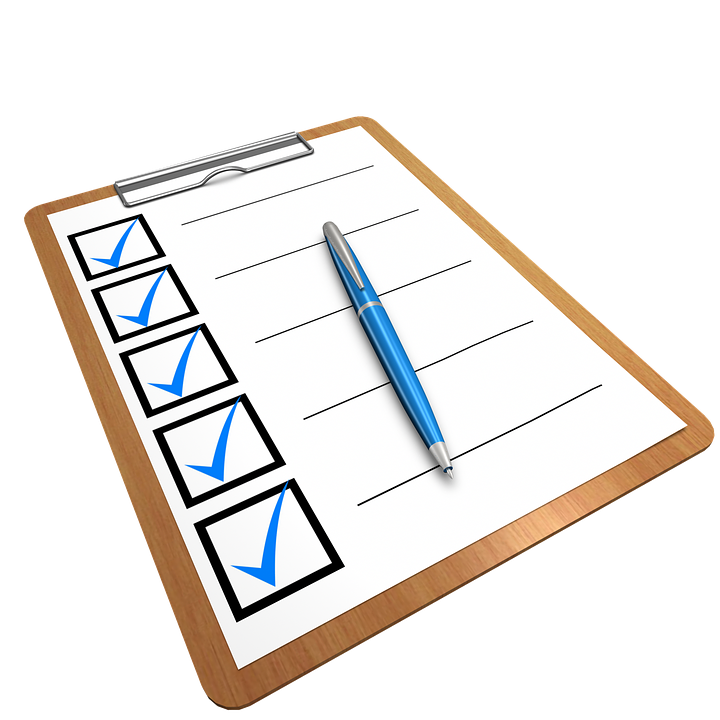 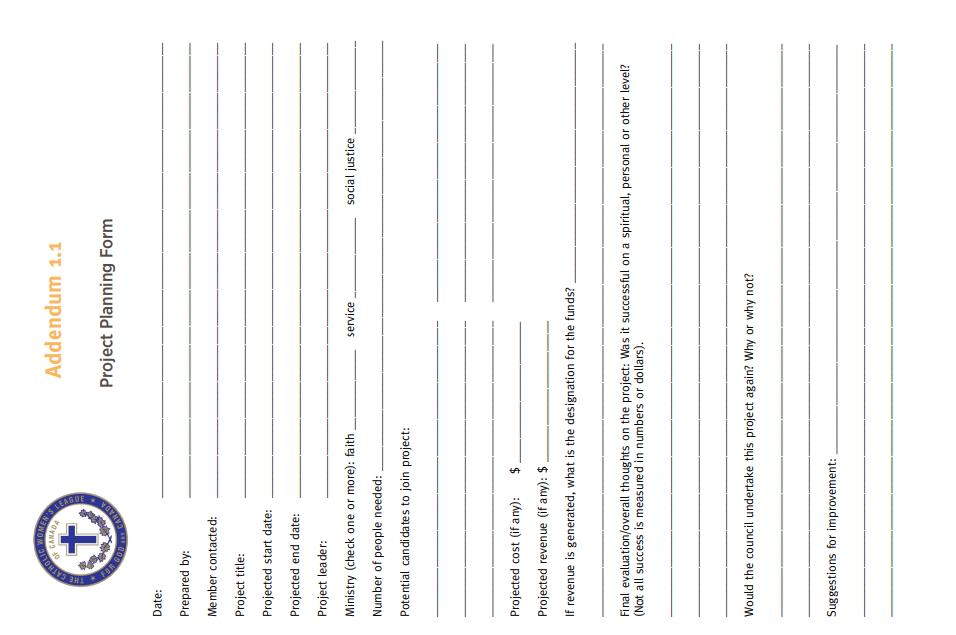 What is the next step?
Project Planning Form
Standing committees for projects undertaken regularly.
[Speaker Notes: READ:
Imagine a parish council has uncovered projects it wishes to undertake—what is the next step? Strike up a committee for the project! There is no end to the committees a council might have. Some could be for a one-time project, while others are ongoing. These committees may or may not have the same members involved in the various projects.

For a one-time or new project, start by using the Project Planning Form included as Addendum 1.1 in The Joy of Leadership.

The council should also have standing committees for the various projects undertaken regularly. These could include committees such as a letter-writing committee, a fundraising committee, a hospitality committee—the list is endless! 

At this point, you may wish to ask for ideas for other committees. If ideas are slow to come, offer a few suggestions, such as a mentorship committee, resolutions committee, social media committee, or even a companionship committee that ensures every member is included.

Whether the council calls them committees, groups or teams, the experience and developed skills of a project-based leader give members the confidence and courage to step into future elected leadership roles.

---
Image source: live.staticflickr.com/8263/28955874330_6cf42a2c54_b.jpg]
REFLECTION and DISCUSSION
Can you name some possible committees for your council?

Which committee(s) best reflect my interests and talents?

How can I use my talents to build up my council?
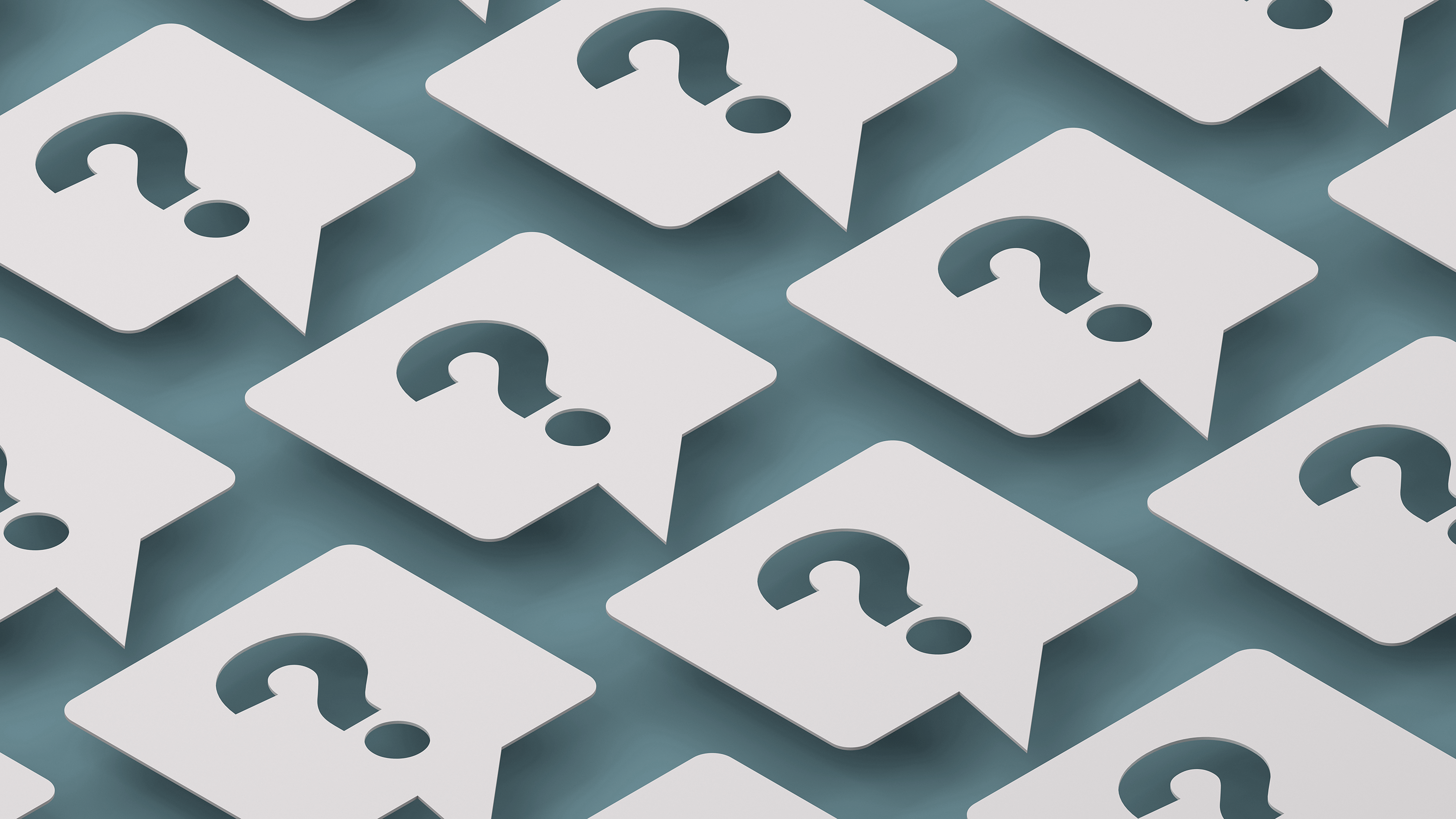 [Speaker Notes: READ:
Can you name some possible committees for your council? Possible suggestions include:
companionship committee ensures no member is left behind
decoration committee decorates the church or hall for council or parish activities
fundraising committee takes on various fundraising activities
green committee includes activities that support the environment
hospitality committee welcomes members at meetings and events 
letter-writing committee acts on resolutions or other urgent matters as directed by diocesan, provincial and national councils
mentorship committee guides and assists members taking on leadership roles 
parish activity committee liaises with the entire parish
pastoral care committee organizes prayer services and reach out to members in need 
reception committee organizes refreshments for coffee Sundays, graduations, sacramental and funeral receptions 
resolutions committee writes new resolutions or acts on resolutions adopted by diocesan, provincial and national councils 
social media committee sets up and maintains a website, Facebook page or other means of communication 
Welcome Program committee assists members in completing information forms 

We now have two questions for you to reflect on as individuals. No one will be asked to share out loud. Ask yourself,
Which committee(s) best reflects my interests and talents?
How can I use my talents to build up my council?

Offer at least two minutes for individual reflection before proceeding to the next slide.  

---
Image source: PowerPoint Stock Images]
Questions?
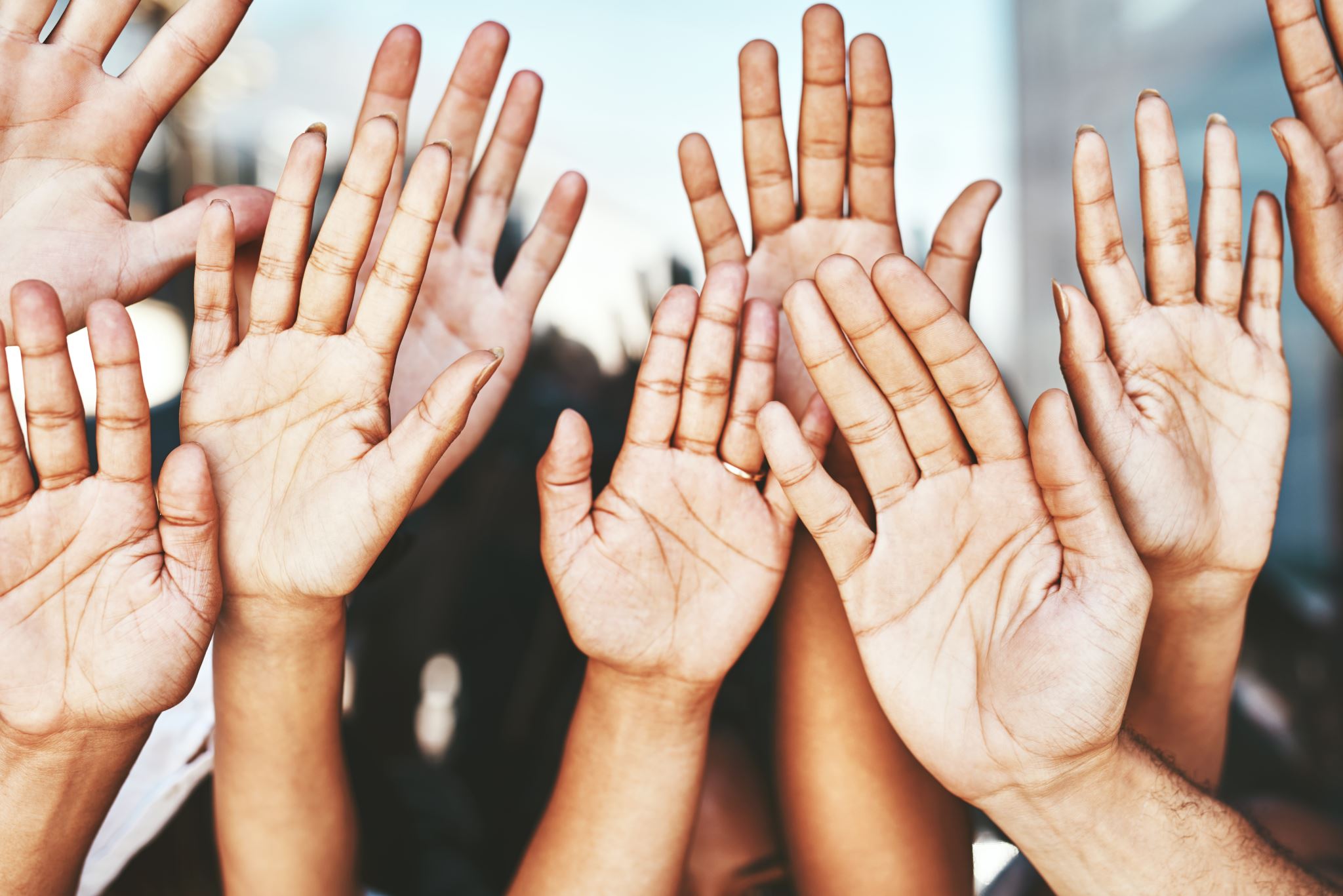 [Speaker Notes: READ: 
I’ll be happy to answer any questions you may have. 

It is important to remember that if you do not have the answer to a question, or are unsure of the correct answer, assure the person you will find the correct answer and get back to her. As mentioned earlier, we are always learning… and we learn together.

I would now like to end our session with a prayer.

---
Image source: PowerPoint Stock Images]
CLOSING PRAYER
Lord God, our loving Creator, from whom all good things come, we give You thanks for supporting us in our League work.
Thank you for coming together here of our minds and spirits, to create good works to fulfill Your will.
Our minds and spirits were open to each other, and therefore, open to You.
There were times when we may have been doubtful or frustrated to meet the call of the task ahead of us, 
But, with the wisdom and guidance of Your Holy Spirit, we now find joy and help again in this, our work… Your work.
So dear Lord, knowing our needs, please remain with us as we go forth with even greater enthusiasm and confidence.
Through the intercession of Our Lady of Good Counsel and in the name of Jesus Christ our Lord.
Amen.
[Speaker Notes: READ:
Lord God, our loving Creator, from whom all good things come, we give You thanks for supporting us in our League work.

Thank you for coming together here of our minds and spirits, to create good works to fulfill Your will.

Our minds and spirits were open to each other, and therefore, open to You.

There were times when we may have been doubtful or frustrated to meet the call of the task ahead of us, 

But, with the wisdom and guidance of Your Holy Spirit, we now find joy and help again in this, our work… Your work.

So dear Lord, knowing our needs, please remain with us as we go forth with even greater enthusiasm and confidence.

Through the intercession of Our Lady of Good Counsel and in the name of Jesus Christ our Lord.

Amen.

If you have chosen, for whatever reason, to not play the video “You Shall Go Out With Joy”, be sure to delete that side before showing the final slide.]
You shall go out with joy
[Speaker Notes: READ:
Remember that there is joy in serving God!

Click the link to play the music video prayer “You shall go out with Joy,” played to the tune of “Trees of the Field.”

---
Video source: youtube.com/watch?v=SoHcfN9zxr0 	(00:02:39)]
Thank you for your time, attention,
and participation.
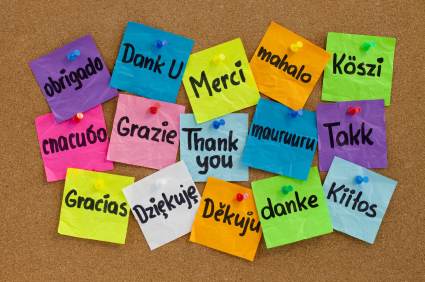 [Speaker Notes: READ:
Thank you for your time, your attention and your participation.

Image source: sourcewatch.org/images/6/62/Thank_you.jpg]